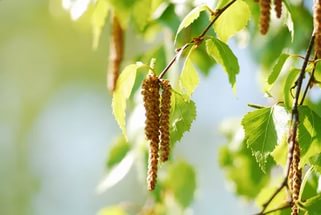 Муниципальное дошкольное образовательное учреждение Николаевский детский сад №1, муниципального района «Улётовский район», Забайкальского края.
Акция «Зеленая Россия»
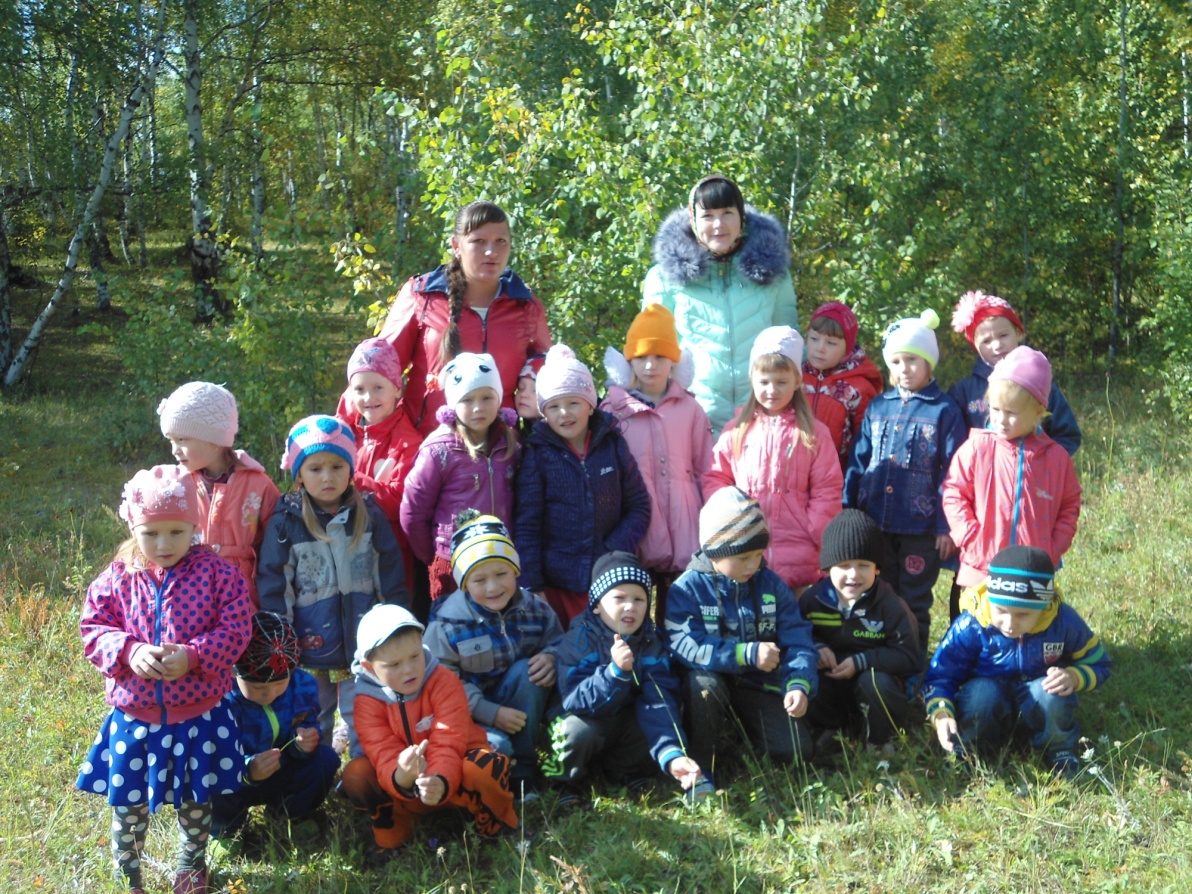 Подготовили воспитали: 
Коноплина А.А, Шохирева О.В.


Сентябрь 2017 года
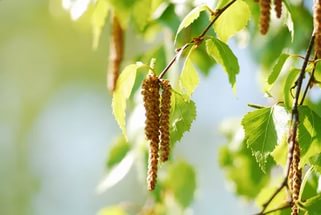 Цель акции:
способствовать экологическому просвещению и образованию детей дошкольного возраста, оказывать реальную практическую помощь окружающей нас природе для создания благоприятных условий жизни нынешних и будущих поколений.
Открытие акции «Зеленная Россия» прошло 2 сентября праздничным флеш-мобом
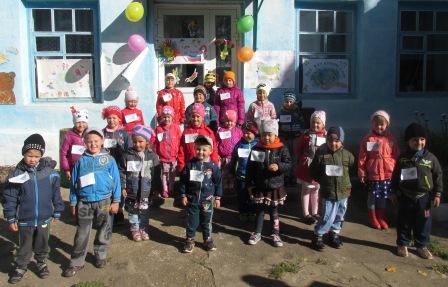 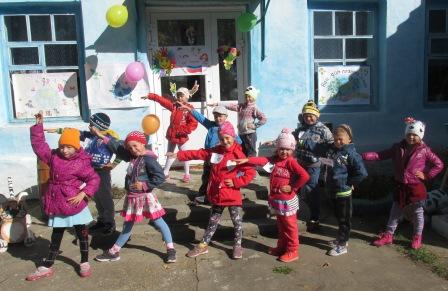 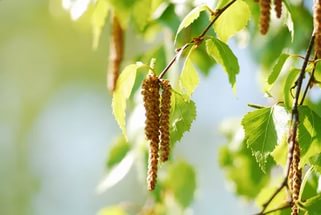 Информирование родителей о проведении акции «Зеленая Россия»